Online
Educational Management System
Redefining Educational Management
Introduction
EMS is a Web-based education management application that allows institutions to host, administer, create, deliver, manage, track and report on all of the instruction, training and development activities carried out for students and staff.
Teachers can effectively monitor student progress, administer homework and assignments and generate reports to plan instruction more carefully thereby improving student academic performance.
Parents can oversee their child’s academic performance and receive regular communication from the school management about their wards’ progress
About System
The system includes integrated e-mail and SMS messaging, comprehensive management reporting, web/online administration, calendar integration widgets, and customized content development
Offers consolidative student information to offer a one point access and comprehensive, 360° view of each student assuring fully-informed, evidence-based decision making
Provides teachers a platform for a hassle-free, automated way to manage daily activities, interventions and progress monitoring
Offers a holistic showcase of what works for an individual student, class, grade, group or batch
Advantages
Reliable and robust technology 
User friendly, secure, paper less environment
Fast communication between school management-parents-teaching staff-administration and generates customized reports required by the management
Easy integration and management of contemporary technologies like IVRS/ RFID/ BIOMETRIC/ SMS Gateway integration/ Payment Gateway Integration
Effective report generation 
Ongoing Innovation
Advantages
Makes easy “anytime, anywhere” access to education management and administration
Powerful, standards-based education management system that integrates seamlessly with a school’s existing technology infrastructure and instructional plan
Unique mixture of curriculum administration, guidelines-based testing, interactive assignments, and progress reporting
Empowers the teachers and administrators with the tools to help students achieve success
Stakeholders
For Students
Access all the information related to academics and administration at one place 
Communicate, share and discuss more easily with peers and staff 
Analyze student performance using various parameters 
Students are better prepared to meet the requirements of corporate workplace 
Because parents are also informed student takes more responsibility in their learning 
Overall student development is achieved
For Staff
Access all the information related to academics and administration at one place 
Communicate, share and discuss more easily with students and parents 
Quick and easy access to student performance data to monitor their strengths and weakness 
Perfect documentation and storage of assignments, class notes and lesson plans helps the staff in getting more organized 
The time of the staff is primarily used for teaching thus increasing their overall productivity
For Administration
Access all institution information in one place 
Integrate, automate and streamline all academic and administrative functions 
Communicate with any or all stakeholders within seconds using automated SMS, email and internal messaging 
Convey all required information via Virtual notice boards 
Access all the academic, administration and financial reports easily, which allows you to be prepared at all times
Modules in the Application
Students
Applications – short listed, accepted, rejections
Admissions – course allocations
Attendance – period by period using bio metric devices
Fee – different structures with different pay modes for each and every student
Activity Reports – fee, attendance & performances
Staff
Applications – short listed, offers, rejections & appointments
Subject allocations & duty rosters
Increased transparency on feedback management
HR & Payroll Management with leave schedules
Improved utilization of staff resources on their contract periods
Academics
Department management with the available courses & curriculums 
Create your own time table with the availability of lecturers and class rooms
Attendance management with biometric & RFID systems
Examination management with dates & timings, room allotment and invigilators
Result entry and performance report generation
Administration
Class & exam management
Easy reporting to the government bodies wherever necessary
High end financial hierarchy management
Student & staff performance monitoring
Privileged login management for staff & parents
Finance
Automates & eases accounting processes, minimizing duplication of entries 
Provides data unification between various units of businesses
Leads to employee productivity, gives them more time for analytical work
Increases the visibility of accounting information
Process improvements driven by adoption of best practices and standards
User-specific and configurable report generation
Multi branching operations in a single screen
Invoice reference to adjustments, tax components, payments and reports
Alerts on parties credit limit before issuing further invoices to control bad debts
Inventory
Purchase orders & requests
Vendor management & order forms
Stock maintenance & movement reports
Sales, invoicing and delivery 
Minimum & maximum stock quantity alerts & consumption reports
Transport
Vehicle management
Route management
Fuel management with journey details
Route allocations for individual students
Reviews & reports
Hostel
Student / staff registrations
Guest / gate pass / out pass management
Room / floor / block management
Diet & menu management
Purchases, stock, reviews & reports
Library
Libraries with rack management
Book maintenance & movement reports
Issues, returns & requests with added guests
Supplier & publisher management with catalogs
Fine collections – linked to the finance department
OPAC & reports
Online Exams
Acts as an online test simulator to efficiently evaluate the candidate and give fast results
Enables upload of multiple choice questions, online questionnaires etc. 
Documents, transcripts, and training materials are all archived and recorded so that they can be retrieved via mail, e-mail or the school's website for reading, downloading, and printing
Certificates
School head masters / principals can issue bonafide certificates to students and alumnus who can access them from anywhere in the world 
Provision to search for the student by Batch/ Location / DOB and other fields and issue certificates accordingly
Access Control Device & 
              Communication Management
Biometric / RFID device authentication
Student & staff registration on biometric / RFID devices
Access permissions to various areas
IVRS System
Attendance management
Review regularities & reports
RFID System
Our RFID system allows the local computer to collect data from Student’s ID card.
For each & every 30 seconds it will be synchronized with database and attendance will be updated
By using this we can track Student In & Out timings accurately even after years of time.
By the interest of individual customers, system will communicate with parent either by SMS / IVRS
Consolidated reports will be generated in the desired formats.
IVRS System
Parent can get the information over the phone itself
No need of any hard ware setup at the institute
An unique land line number will be assigned to each & every institute.
Parents need to enter the child reference which was allocated by the management.
He can get all the required details at 24x7.
Institute can make a voice calls also to wish the parents or to pass any kind of messages.
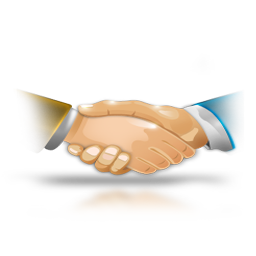 AlBridgesoft Global Technologies Pvt. Ltd.
#8-2-277/10, Road No:3, Banjara Hills,Opp. Aditya House,  Landmark: Beside Tv9, 
  Hyderabad - 500 034.